Технологія гетероструктур
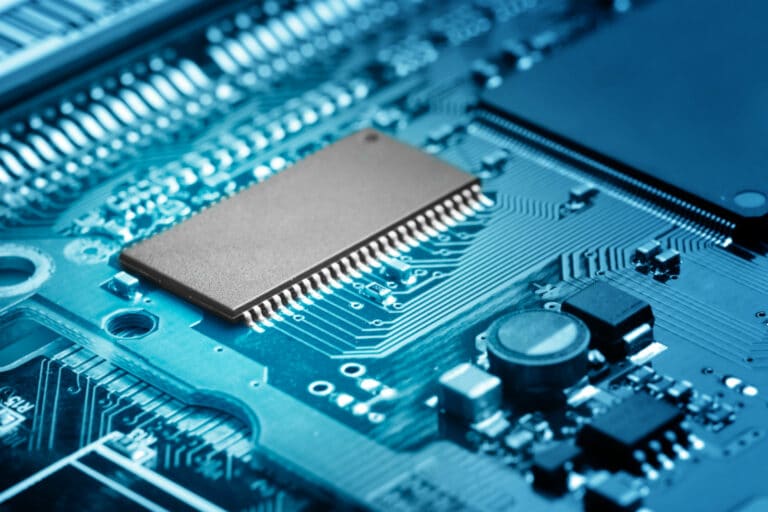 Технологія гетероструктур
Структура боровмісних сілікатних плівок
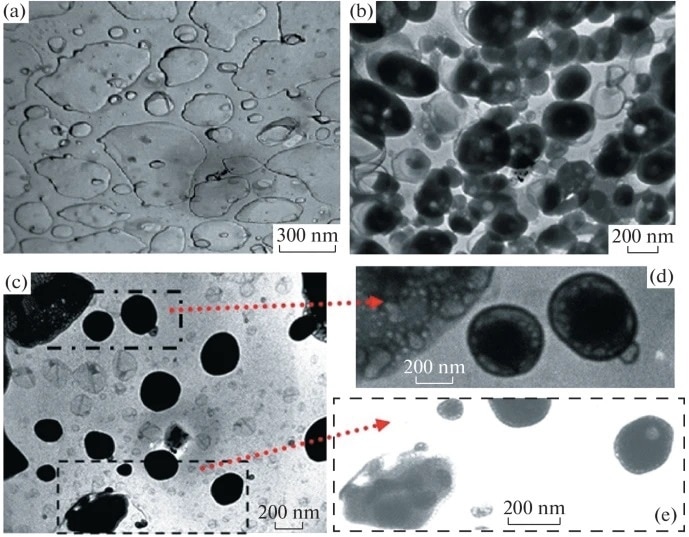 Молекулярно-промінева епітаксія. Лабораторна установка
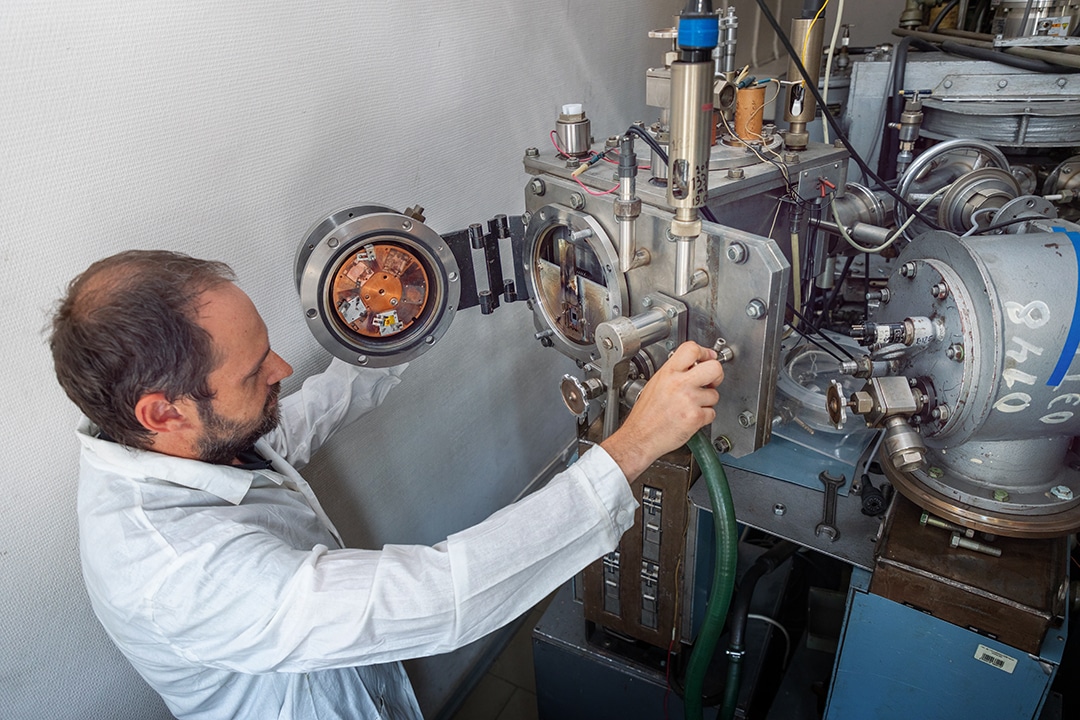 Гексагональний кремній – це деяка «родина» кристалів зі схожою структурою , яка відрізняється від традіціноі алмазної структури кремнию своїми властивостями вздовж одного з кристалографічних напрямів. За рахунок цього  змінюються  як електричні, так і оптичні характеристики матеріалу. Це є один з напрямів зберігання кремнію як матеріалу мабутньої електроніки  - наноструктурування , формування нанокристалів кремнію у широкозонних матриціях оксидів. Сьогоді доведено, що ці включення мають кращі випроміюючи властивості., ніж звичайний алмазний кремній. Знайдено взаємозв’язок між умовами синтезу і люмінесенцієй нанострукту, що одержано і пропановано механізм  утворення  гексагональної фази за рахунок механічних напруг, що виникають у плівці SiO2 при опроомінюванні. Кремній з включеннями 9R фази випромінює на більшої довжині хвилі, ніж алмазний кремній ( у нього зафіксовано випромінення у ІЧ-диапазоніна довжині хвилі 1130 нм, а одержаний  9R-Si - на довжині хвилі 1240 нм. При цьому суттєво зростає  Інтесивність випромінювання – до 100 разів. Звущується також інтенсивність випромінювання  прибільш високих температурах.
Схема експерименту по формуванню нановключень фази 9R-Si в структурах SiO2/Si
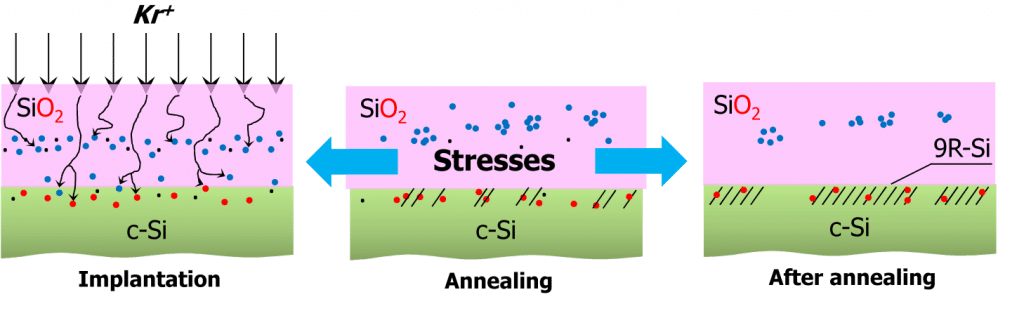 Спектри фотолюмінесценції нановключень фази 9R-Si в структурах SiO2/Si с різними товщинами плівки SiO2
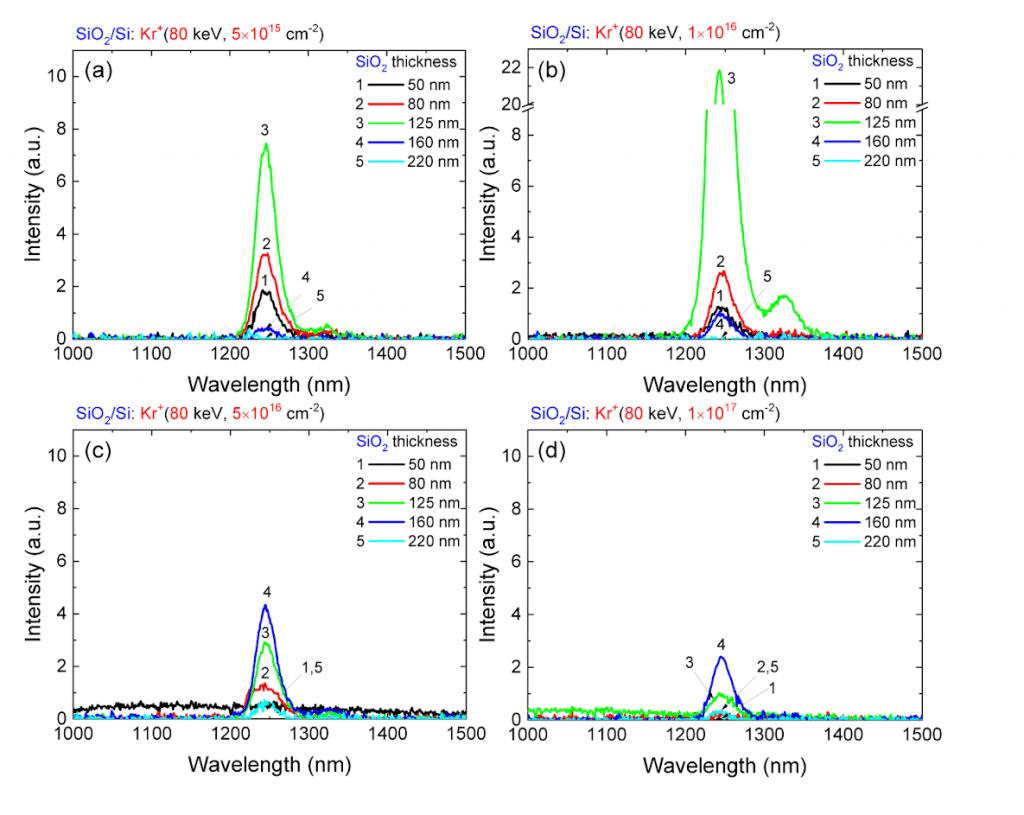 Багатоцільовий кремнієевий чип для обробки квантової інформації Багатофункціональнйи квантовий процесор. Бристольський університет
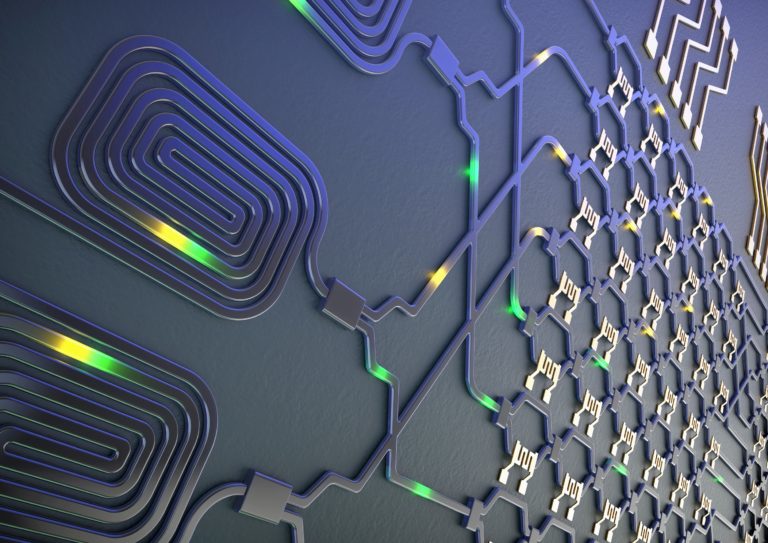 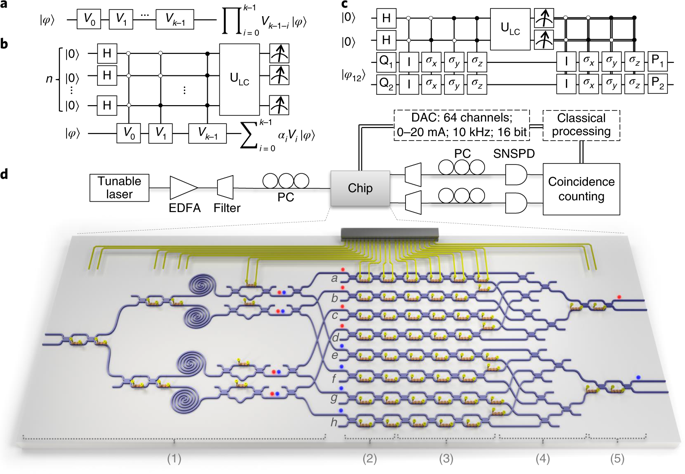 Схема обробки квантової інформації (зверху) і схема експериментальної установки (звнизу) / © Xiaogang Qiang/University of Bristol
Метод лазерної мікроскопії дозволить прискорити й спростити вивчення складу речовин в наномасштабі. ІТМО.
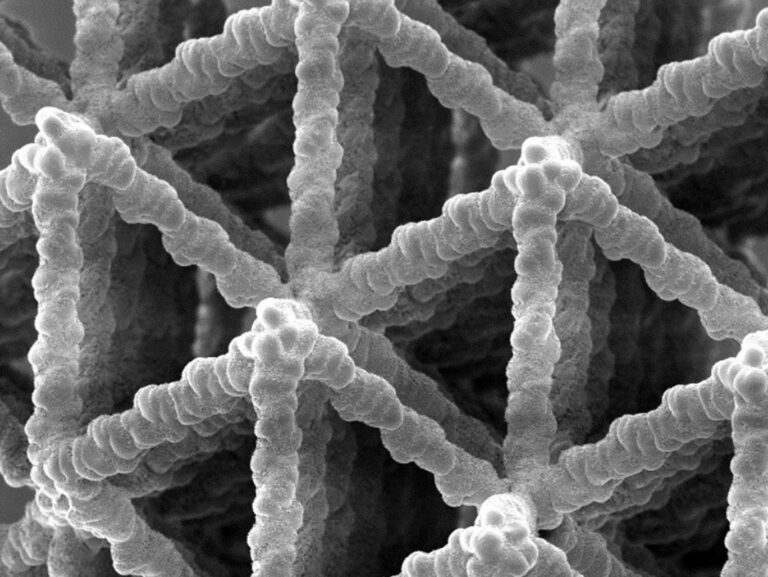 Активироване вугілля з нанотрубок. Клітинно-активоване вугілля на основі вуглецевої піни с підвищеним показником адсорбції
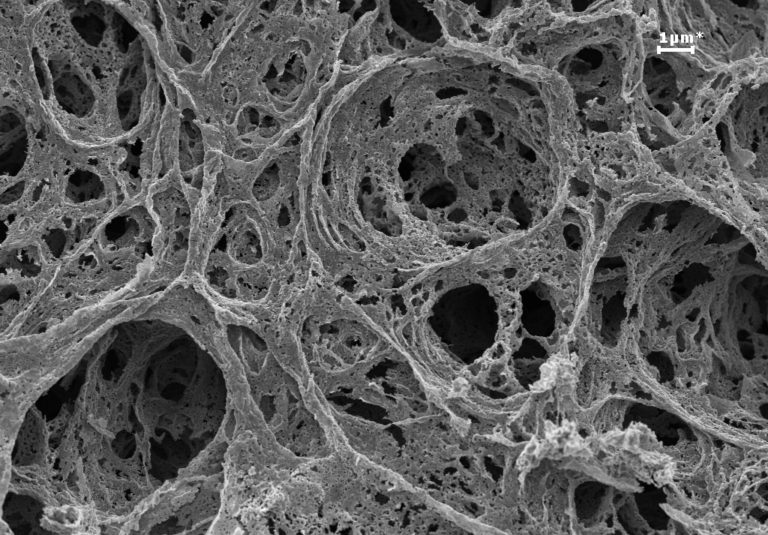 Принцип активації вугілля © Weigang Zhao et al., Nano, 2016
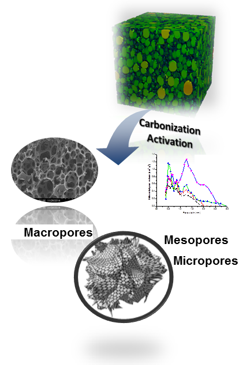 Двомірниый «наносендвич» перетворив  графен у напівпровідник  Вчені Калифорнійського Университету (штат Джорджии, США) розробили технологію компактного генератора, що керується напругою з трьох різниых наноматериалів, включаючи графен.
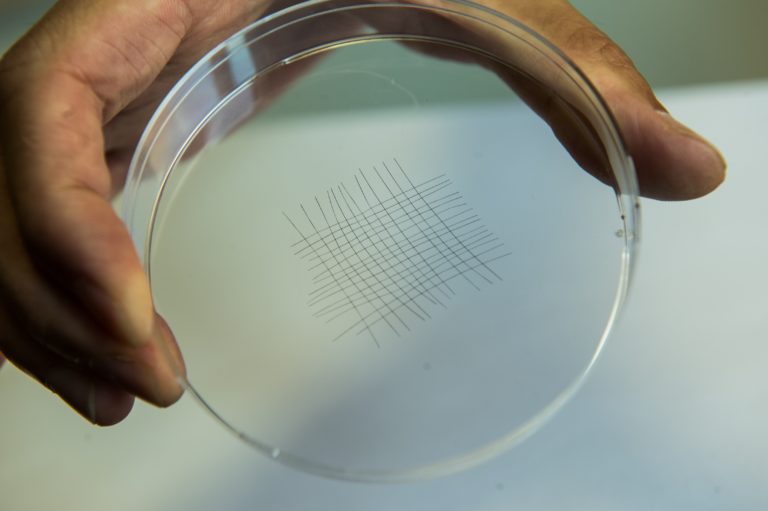 Графен — атомарний шар вугілля, альтернатива кремнію, ала він не є напів-провідником, не може використовуватись у технології транзисторів. Для усунення цього недоліку вчені покрили графен шаром дисульфіду тантала.  Зміна  атомної структуры TaS2 за допомогою індуковаваної  напруги дозволила виконувати функцію вимикача при кімнатній температурі.